Reports from Task forces – part I
32nd Voorburg Group Meeting
New Delhi, India
Presented by
Jakob Kalko
October 23, 2017
Reports from Task forces – part I
The session covers:
Cross-cutting topics criteria -  feedback from TF

Updating of VG-documentation – some criteria

Future agenda (1st session) – summary of feedback on questions distributed in September.
Feedback from TF – CC criteria
TF- members: 

 Marcus Friden – Statistics Sweden
 Erika Barrera – Central Bank of Chile
 Ramon Bravo – INEGI, Mexico
 Mohan Chutani – Ministry of program. and implement., India 

	Working form: email. Work finished mainly by 3. March, 	
 	was finally underlined 17. October
[Speaker Notes: As per feedback at last year’s meeting, we are going to take time this morning to go around the room and have each of you stand and introduce yourselves to everyone here when you do please first tell us your name, your organization, and your role at the organization; then mention how long you have been a member of the VG and briefly state the most important thing you expect to get out of this year’s meeting.   Jakob or I will jot down some of your answers to the last item as we go around so that we can see what it looks like at the end.

Especially welcome all our new members.  

This is going to take some time but it is what members wanted last year.   This will set the stage for everyone to get to know each other better during our breaks and lunch, etc.]
Feedback from TF – CC criteria
Purpose: Fulfill part of the working plan in the strategic plan “Establish criteria for cross-cutting issues and produce guidance papers”.

Establishing criteria for cross-cutting issues should keep the group on track, with regard to fulfilling the objectives in the strategic plan and by this be in line with the mission and vision for the  group.                                                                                Or – formulated short – deal with  relevant non-industry-specific issues for the Group
Feedback from TF – CC criteria
General approach
Main areas
Sub areas
Scope
Format                                        
Relevancy
Boundaries
Feedback from TF – CC criteria
Measurement of output/turnover	
       Main areas 		SPPI			      		
Classification issues, services

			
			 Methodology/conceptual issues
			 National account issues
			 Economic Phenomena (eg. globalization)
Main areas
Sub areas
Feedback from TF – CC criteria
Guidelines/summary reports
				Sharing of best practices
				Sharing of practical experiences

                                                                 Papers – presentation
				 Poster session
Scope
Format
Feedback from TF – CC criteria
All countries ( in best case)                      
				  Several industries


				   
				   Not covered by other UN city groups
				   Not covered by other organizations	 
	
	Where should we draw the line concerning boundaries  -     
                overlapping is acceptable, duplicating is not
Relevancy
Boundaries
[Speaker Notes: We will return to these as move through the week to remind you about them. 

JAKOB:  See next slide for questions from 8 September email.   At first I thought we would just mention them but then thought since asked folks to be ready to respond this morning, we have to bring them up separately so I added a slide for it – see what I put in the notes for that slide and let me know what you think.]
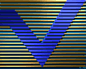 32nd Voorburg Group Meeting
New Delhi, India
Future Agenda
Topics on each slide are presented in no particular order!
General Observations
Keep sector papers for complex/rapidly changing industries up to date
Cross cutting issues
Sharing best practices 
Don’t focus on small industries just for coverage
Digital economy, sharing economy, e-commerce 
Multi-country co-operation important between meetings
10
Largest Needs for VG Input/Challenges
Seasonal adjustment for SPPIs
Guidance on adjustments to price when using list prices
Cost effective approaches to sample design/improvement
Measuring nonmarket industries (vary by country)
Use of administrative/alternative data in price indices (not necessarily restricted to prices?)
Accounting for distributed ledger technologies
More detail on existing practices (sample sizes, methods in use, specific problems) – things to be included in the CDF
Evolution of services and impact of traditional measurement practices
Quality adjustment
11
Largest Needs for VG Input/Challenges
New data sources and informed consent
Trade in services
Global production measures – deflators (FGPs, merchanting, multinational with head quarters in other countries, granular information from large complex firms, transfer prices)
Consistent PPIs for B2All vs B2B, B2C (use of CPI), B2G (source for weights?)
Immediate classification help (??): Secondary activities and new services that are not part of the definition
Inputs to service industries – expense detail and how to streamline collection
Approaches to manage response burden
12
Largest Needs for VG Input/Challenges
Classification issues:
Multiple industries producing multiples products (e.g. Telecommunications)
Peer to peer platforms and open sources 
Secondary activities and new services that are not part of the definition (immediate classification help) (??)
Disconnection between economic framework and business accounting – need to explain the respondent what we need and why
Inputs to service industries – expense detail and how to streamline collection
Approaches to manage response burden
Posting charges of web reporters like Amazon or accommodation sites – survey to companies or costumers; B2B versus B2All
13
NSO Issues to Share with VG
SPPI during reorganization
Transitioning data collection in a matrix environment
Measuring service industry products in output
Quality change between traditional and online transactions
Quality indicators for price indices (and other estimates?)
Efficiency and quality gains in base year revision process
Health SPPIs
14
NSO Issues to Share with VG
Web scraping of internet platforms - Franchises (US) (2 different topics??)
Measurement of E-commerce (China)
Use of administrative data to set up new industries, new business categories, new business models (China).
Deflator application: Three way electronic data exchange between national accounts, prices and volume (Finland) (got it right?)
New SPPI questionnaires (short list of services) and results (Poland)
15
New and Alternative Data Sources
Practical issues – negotiating agreements, evaluating quality, data processing and aggregation, monitoring regulation effects on data availability, etc.
Government transaction data
Tax data
Data collected by regulators and business organizations
Use of accounting software for gathering data directly from firms.
Peer to peer intermediation platforms
Web scraping, scanner data, other big data
Re-use of micro data from other surveys (CPI?)
Internet advertising, search tools, etc. to determine cost per click (CPC)
Supplement vs. replace?
16
Possible Revisited Sector Papers
Wholesale and retail trade (margin industries, e-commerce in retail)
Computer programming, cloud computing
Telecommunications
Media industries focusing on digitalization
Postal and courier services
Business management and consultancy
Industries impacted by the sharing economy (Accommodation, Reservation services, Transportation) – also in cross-cutting 
Industries with new technology
Intellectual property
Legal services
17
Possible Revisited Sector Papers
Market research and public opinion polling. Small industry –should it be included ?
Head offices. To be included ? According to definition of ISIC 70, only internal transactions
Research and development. If this is ISIC 72, we have no sector paper. No useable SPPI experience in 2010  – and a large part of activity takes place as “internal transactions” and within R&D institutions not directed towards open market. ISIC 72 is not by the way not going be included in the STS –FRIBS.
Suggestion for country reports - adding question to countries:
What industries they have reported in previous VG meetings?
There have been changes on how they measure output and price?
18
Possible Cross Cutting Issues
Many already covered in previous slides

Re-stratification, resampling, rebasing, basket and weight updates (frequency, process, and explaining to users), data sources for weight (SPPIs). Frequency 
Globalization/digitalization/e-commerce
Measuring output, prices, quality adjustment, classification
Measuring the sharing economy – output, prices, classification – also in industries
Quality adjustment methods (hedonics?)
Alternate data sources (Alternate?? Alternative?)
Practical aspects of profiling and collecting data from large/complex companies
19
Possible Cross Cutting Issues
Many already covered in previous slides

Impacts of currency exchange and cross border transactions
Logistics services, fulfillment centers, intermediaries in service transactions – output, price, classification
Asymmetries with national accounts
Market vs non-market
Statistical units
Proxy deflators (e.g. ISP) (???)
Criteria for validating survey responses
Sharing index structures between countries
20
Classification questions
chl@un.org